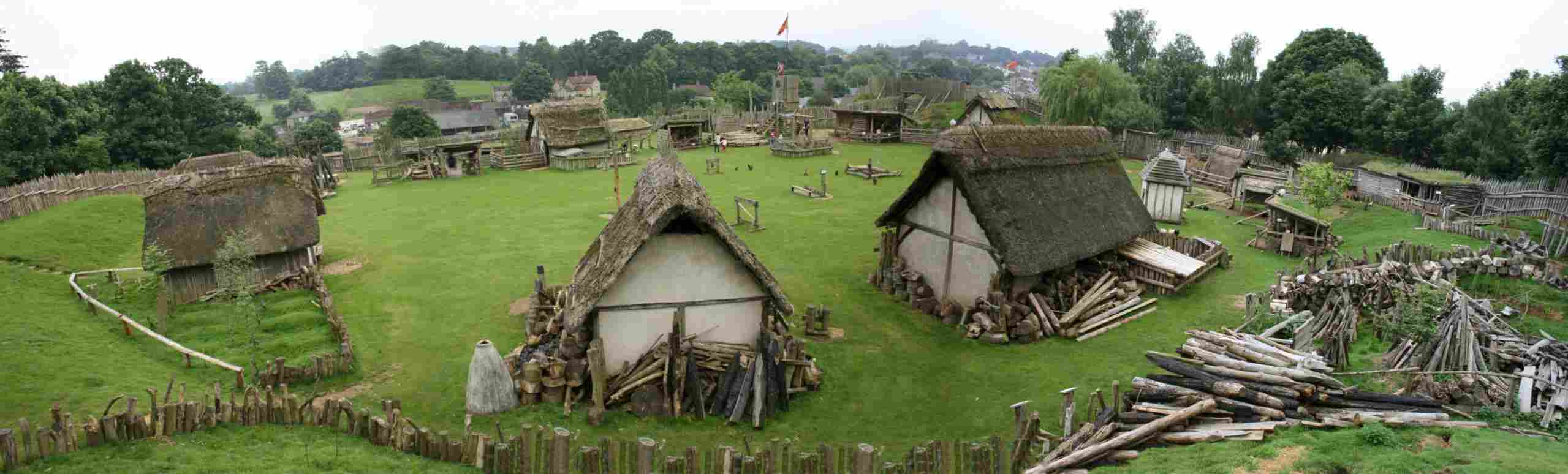 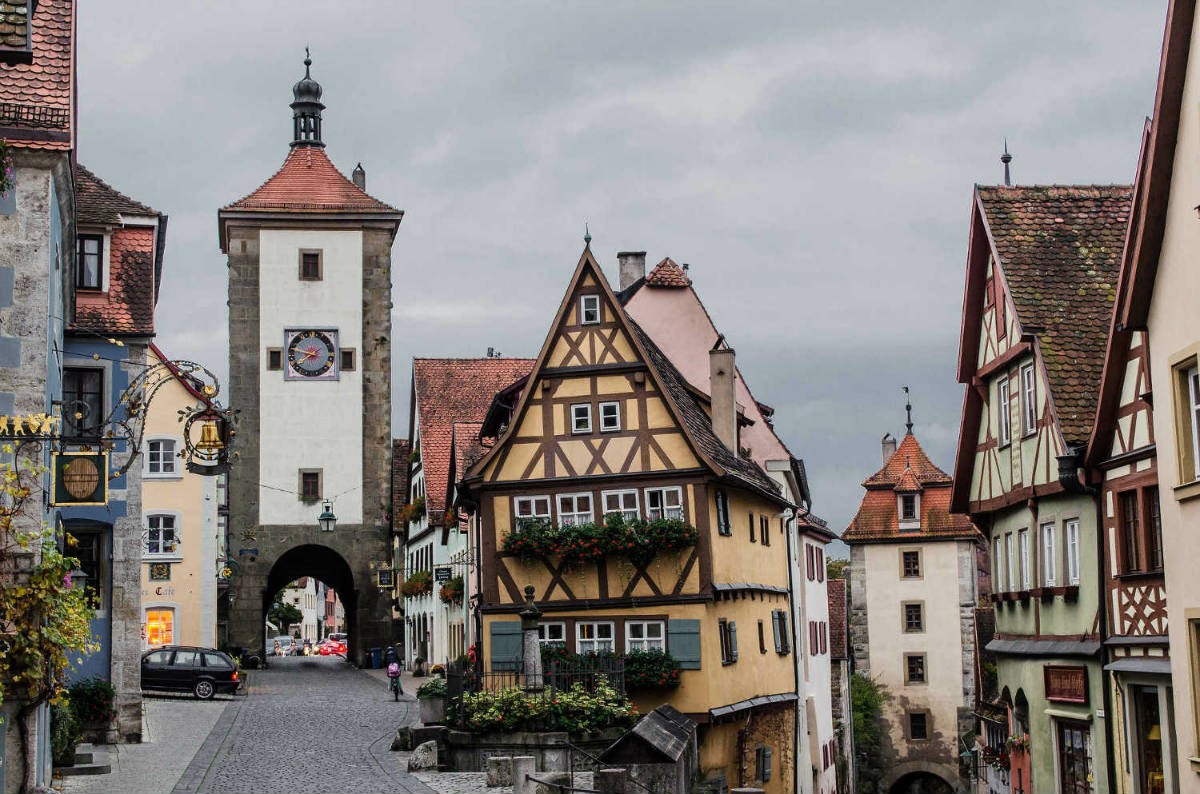 Ako sa žilo v stredoveku
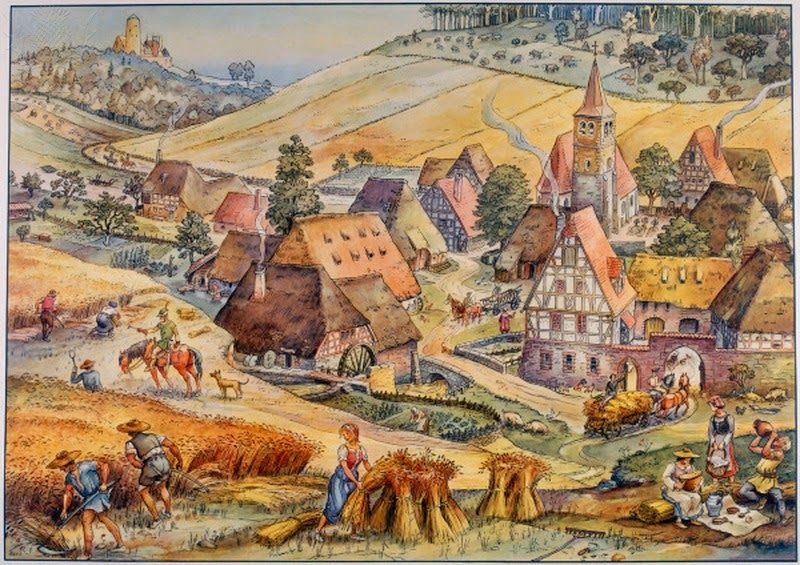 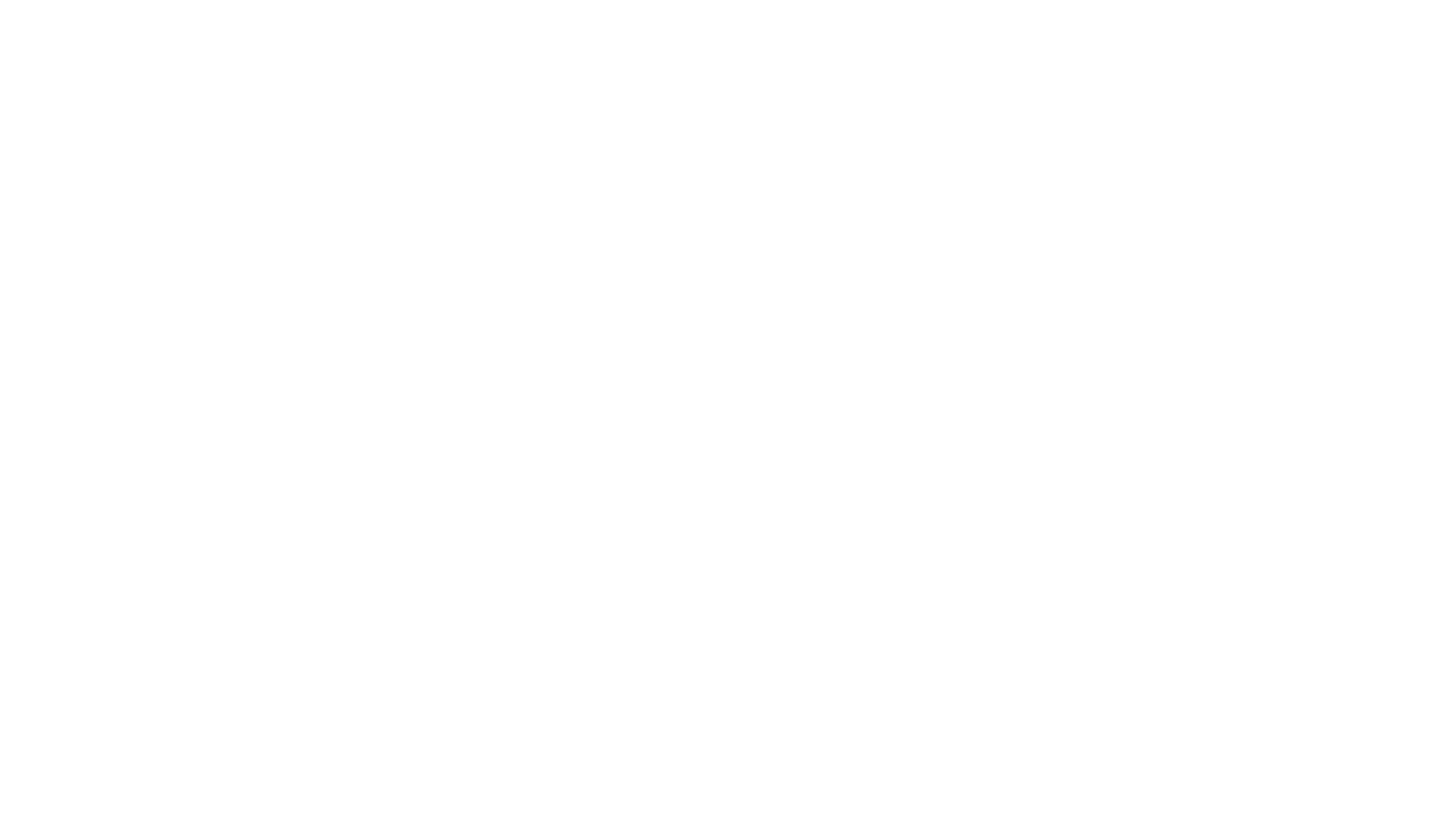 Zopakujme si Ako sa delila stredoveká spoločnosť?
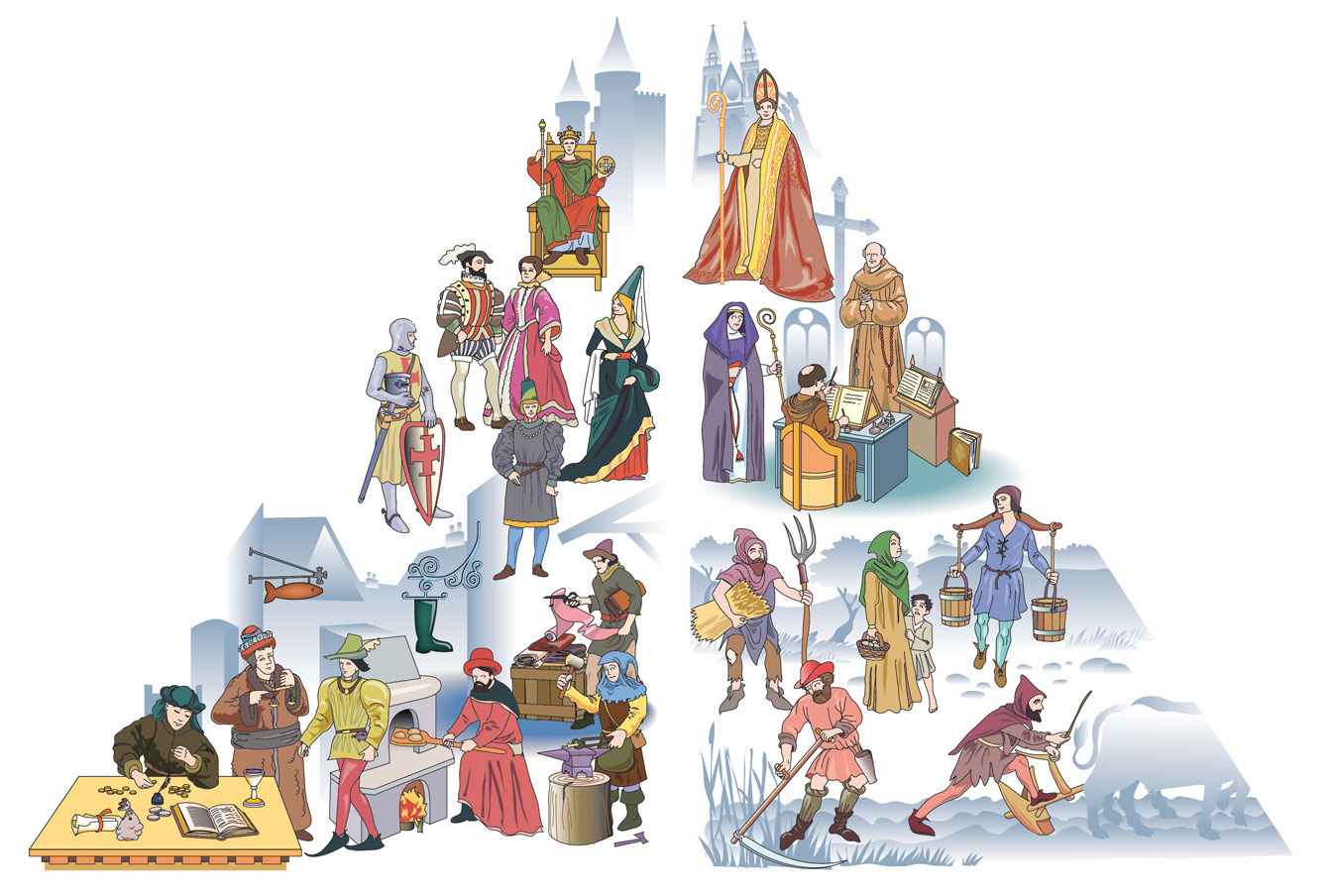 kráľ
šľachta (vyššia a nižšia)
cirkev
poddaní
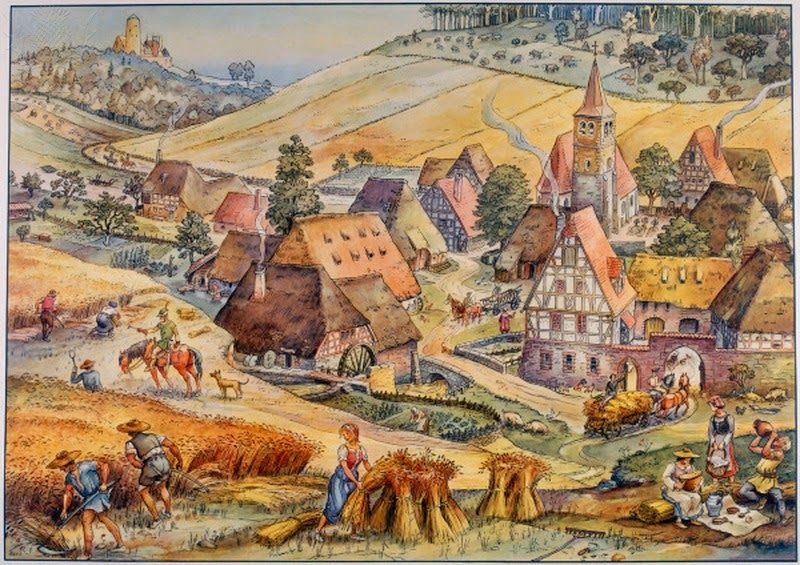 Stredoveká dedina
väčšina ľudí (poddaných) žila na dedine
hlavnou obživou bolo poľnohospodárstvo
tvrdá práca, do ktorej bola zapojená celá rodina
príliš závislé od počasia
využíval sa trojpoľný systém: jariny, oziminy, úhor (neobrobená pôda)
spočiatku len obrábanie motykou, neskôr aj železným pluhom
všetko čo potrebovali, si vyrobili sami
kostol, väčšinou blízko panovníckeho sídla
pasienky
hrad, kamenné sídlo panovníka
kováčska dielňa
políčka roľníkov v blízkosti obydlí,
malé statky vedľa domčekov
mlyn
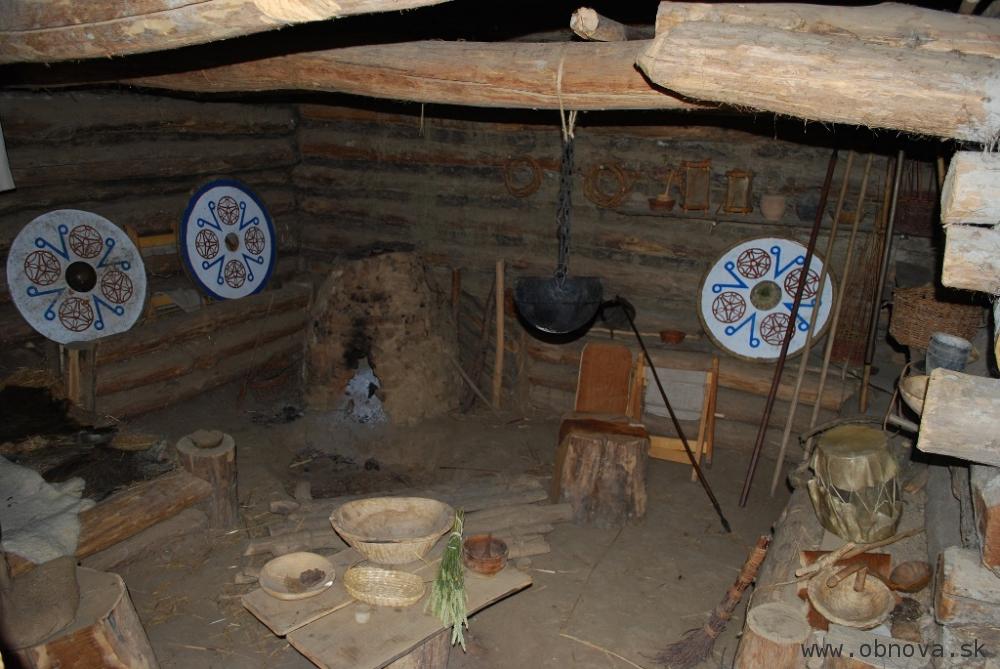 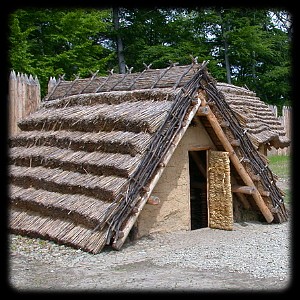 Obydlie
jednoduché
malé drevené domčeky s malými oknami
častokrát len jedna miestnosť 
no viacpočetné rodiny
v dome bolo aj otvorené ohnisko
v zime bol v dome úkryt aj pre zvieratá
jednoduchá strava (obilniny, strukoviny, mliečne produkty, málo mäsa)
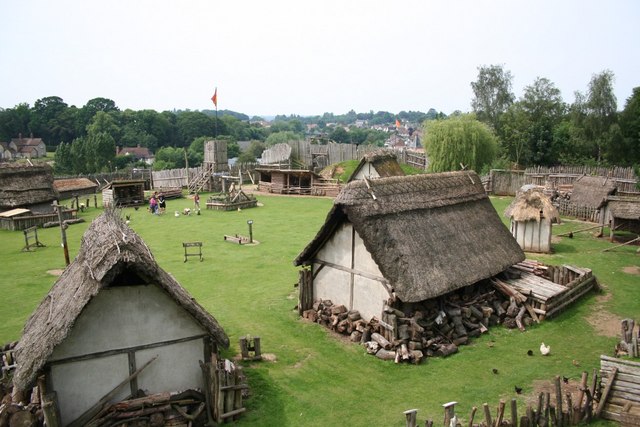 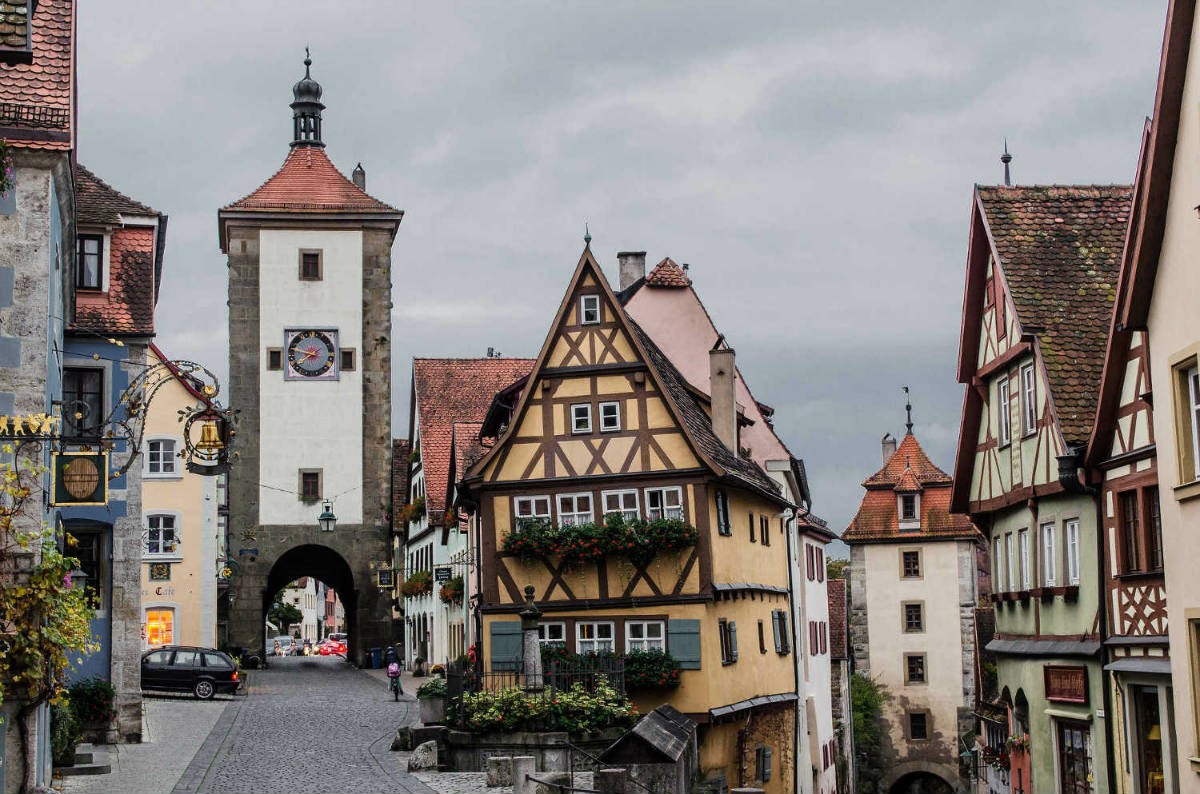 Stredoveké mestá
bolo ich málo
rozlohou malé (2000 až 3000 obyv.)
vznikali s potrebou obchodovať, vymieňať tovaru, získavať suroviny, ktoré si ľudia nevedeli sami vyrobiť
centrá remesiel a obchodu
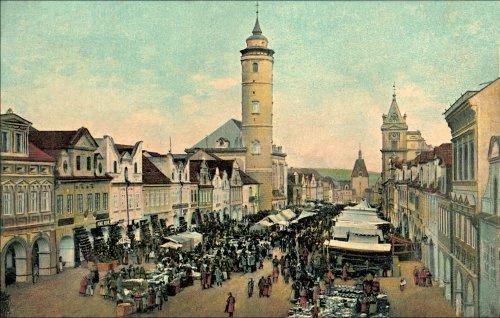 V MINULOSTI:		DNES:
Londýn 			Londýn 8 908 081
Paríž			Paríž 2 229 621
mali niečo  nad 10 000
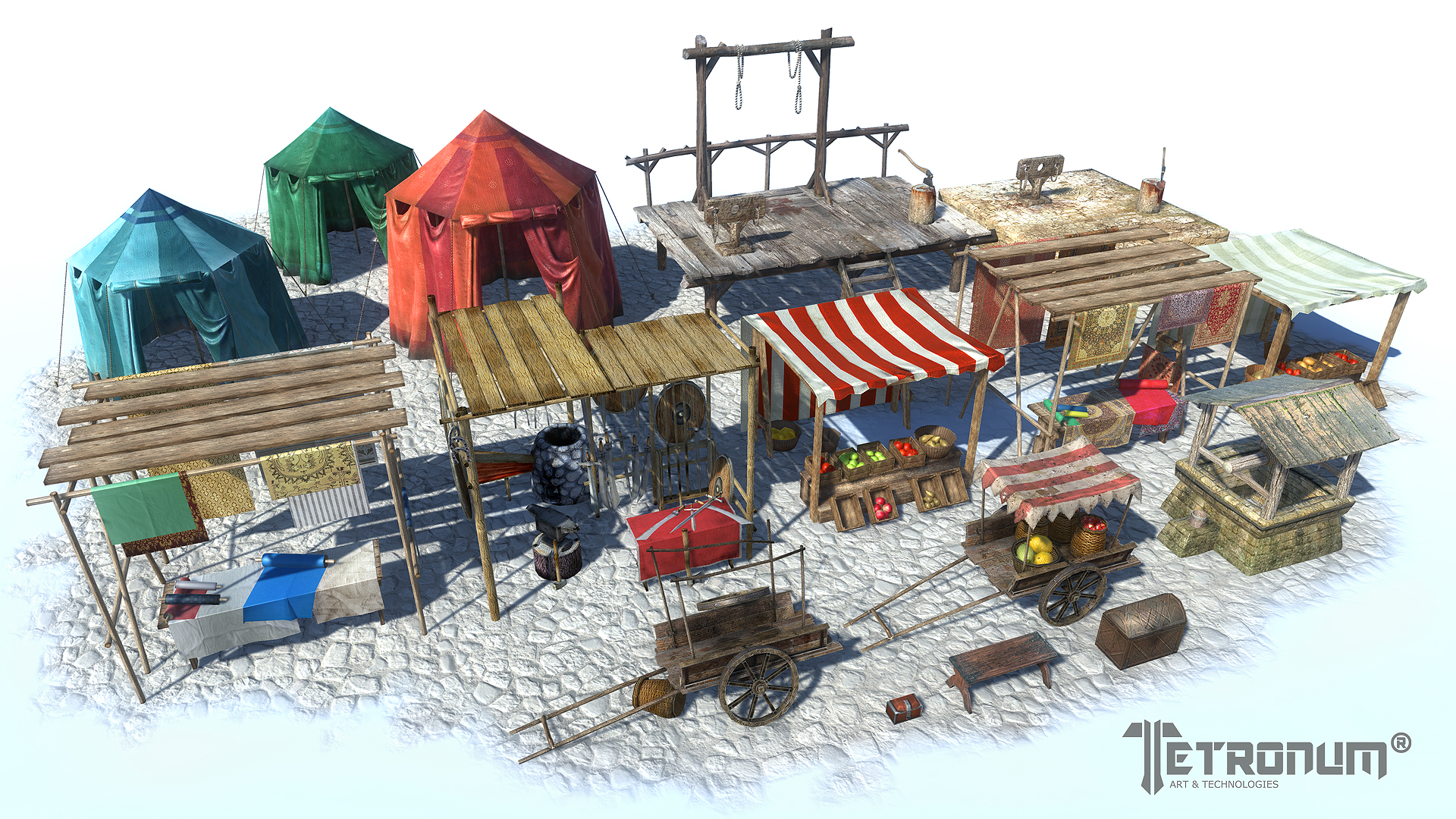 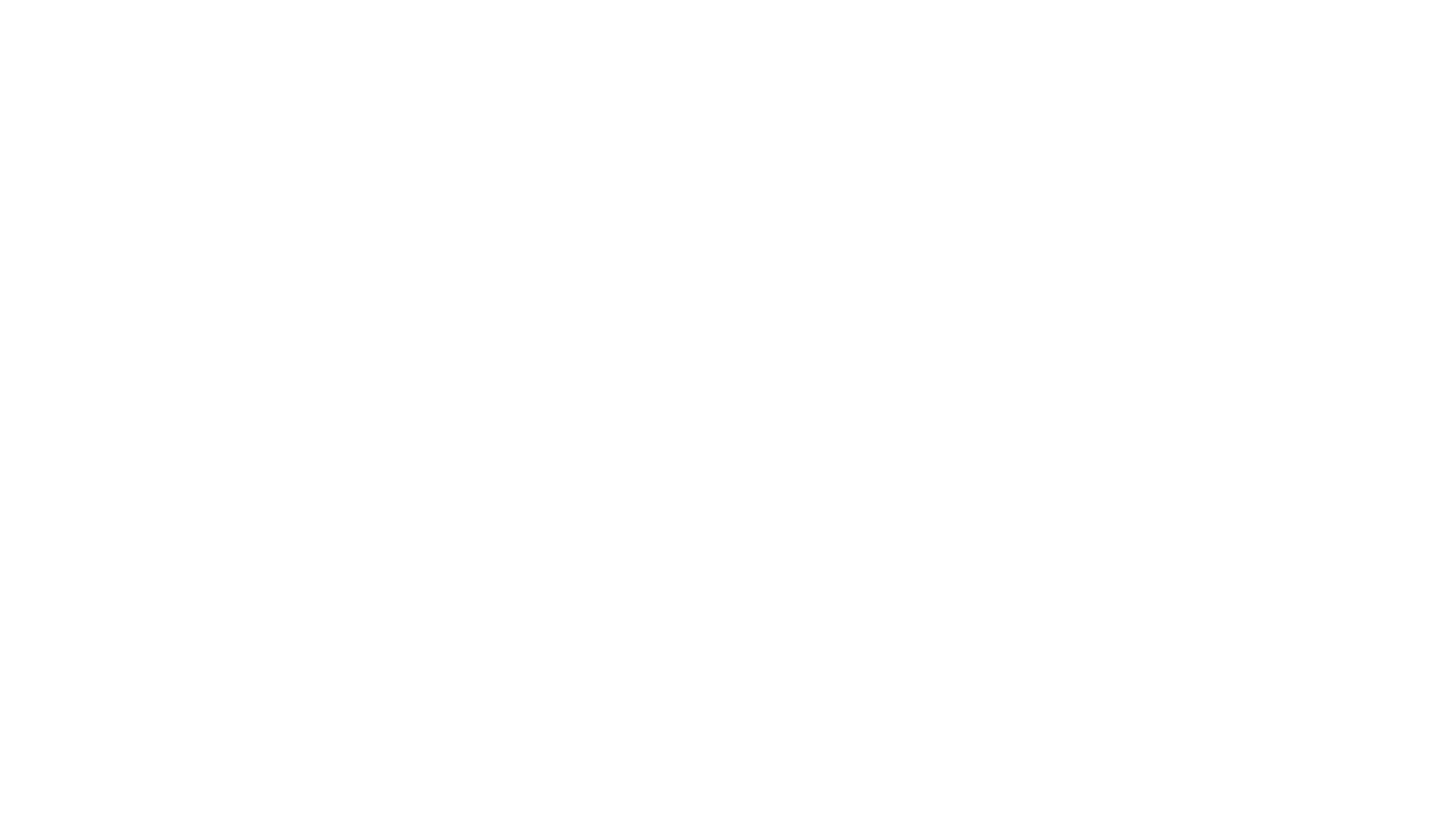 na križovatkách ciest, pri brodoch riek, pri morských brehoch
 remeselníci a obchodníci predávali svoje výrobky za peniaze
Stredoveký trh
Centrá diaľkového obchodu
 v stredoveku:
Janov
Benátky
Úloha: Skús z mapy vyčítať, s čím všetkým sa v stredoveku obchodovalo na diaľku. 
Ak potrebuješ, pomôž si anglickým slovníkom.
Správa mesta
stredoveké mesto patrilo kráľovi alebo zemepánovi (šľachtic), ktorí mu dávali privilégia = výsady, práva
právo raziť vlastné mince
právo konať trh
právo variť pivo
mesto spravovala mestská rada (väčšinou tvorená z bohatých kupcov), ktorú si volili obyvatelia mesta = mešťania
boli to: kupci, obchodníci, remeselníci, finančníci 

na čele mesta bol richtár (dnes starosta, primátor)
v meste žili ľudia od najbohatších až po najchudobnejších = žobrákov
Najstaršie mestské privilégia na Slovensku má mesto Trnava (1238).
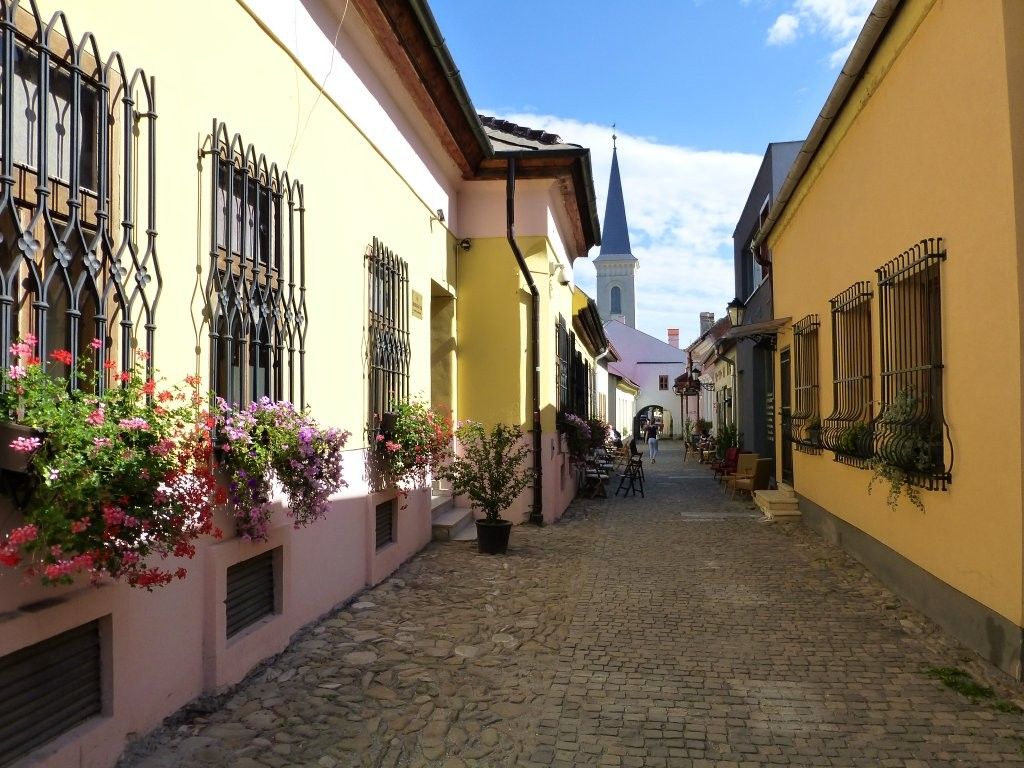 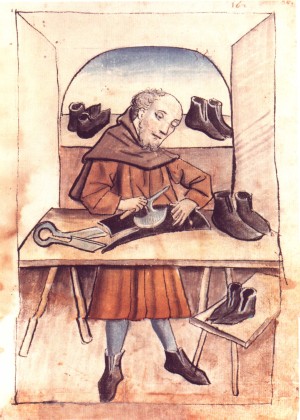 Cechy
= združenie remeselníkov rovnakej výroby
spravidla bývali na jednej ulici
ulice boli pomenované podľa nich: hrnčiarska, mäsiarska, obuvnícka...